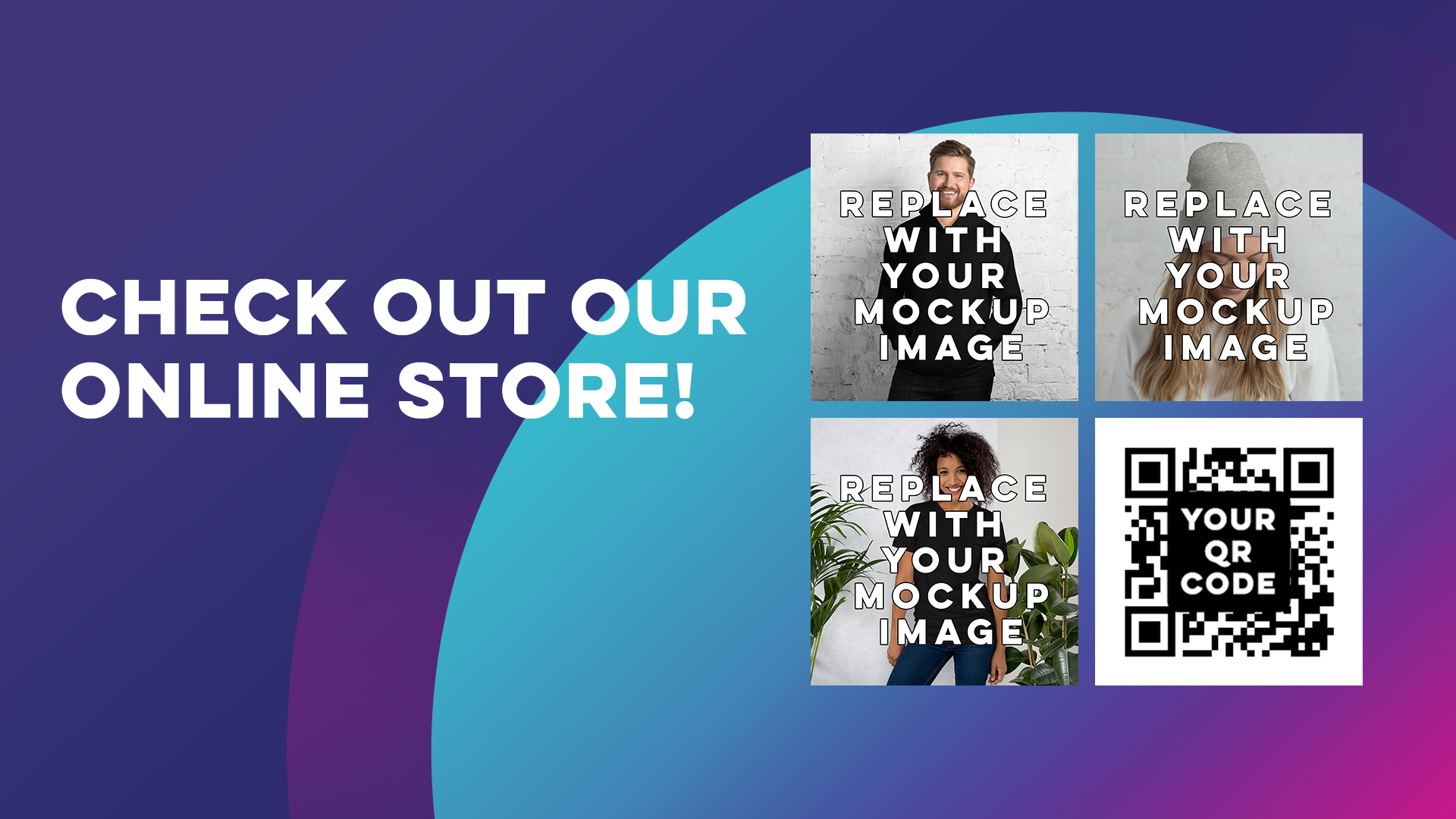 www.YourUrlGoesHere.com